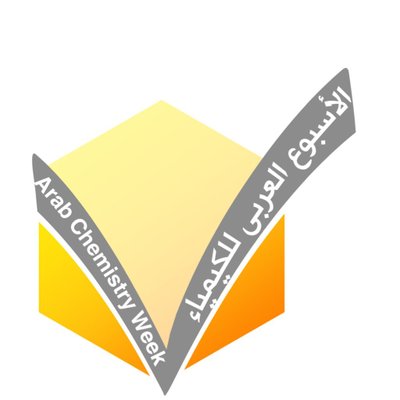 اسبوع الكيمياء العربي
في إطار حرص الدول العربية على إبراز أهمية علماء الكيمياء في تطور الأبحاث العلمية على كافة الأصعدة، تم تحديد أسبوع الكيمياء العربي ليُقام كل عام، تأكيدًا على أهمية عِلم الكيمياء، ولتحفيز الطلاب من الكليات العلمية على البحث العلمي، وأهمية التطوير والاستكشاف من خلاله، وفي هذا الإطار تُقام العديد من العروض التقديمية عن أسبوع الكيمياء العربي، وفيما يأتي سيتم عرض فقرات عرض بوربوينت عن أسبوع الكيمياءالعربي:\:
لعلم الكيمياء أهمية كبيرة في حياة الإنسان، حيث يدخل في مجالات عديدة، ويلعب دورًا محوريًا في العديد من الصناعات في كافة المجالات، وأهمها الصناعات الغذائية مواد التنظيف، والمواد العلاجية والأدوية والعقاقير الطبية، وغيرها من المواد، وفي هذا الإطار تم إطلاق اسبوع الكيمياء العربي، والذي سيتم عرض تفاصيله عبر نقاط العرض التقديمي التالي:
علم الكيمياء
إنّ علم الكيمياء هو العلم المعني بدراسة المادة والتغيرات التي تحدث بها، وخاصة خواص تلك المواد، وبنيتها، وتركيبها، بالإضافة إلى الاهتمام بدراسة سلوكها، والتفاعلات التي تحدث خلالها، بالإضافة إلى أنه معني بدراسة الذرات وجزئيتها والروابط التي تحدث لتكونها، ويوضح طريقة ترابط تلك الجزئيات لتستطيع تكوين المادة في النهاية، ويدخل علم الكيمياء في صناعة العديد من المواد الغائية والعلاجية، ويدخل في صناعة النسيج والملابس، بالإضافة إلى مواد التنظيف، والأسحلة، وغيرها من المواد، كما يتم تطبيق قواعد علوم الكيمياء في العلوم الأخرى، لذا يُسمى "العلم المركزي"، ولك لأن له دور كبير ومحوري في ربط العلوم الطبيعية ببعضها البعض.
أهمية علم الكيمياء في الغذاء
إنّ علم الكيمياء يدخل في الصناعات الغذائية بشكل كبير، وفي النقاط التاية سيتم عرض أهمية علم الكيمياء في أهم المواد الغذائية:
 الكربوهيدرات: حيث يقوم علم الكيمياء بدراسة المكونات اليولوجية المحورية للمواد الغذائية، كمواد الكربوهيدرات، فهي المواد التي تمثل عنصر السكريات، والنشويات دخل جسم الإنسان، حيث تعد النشويات داخل جسم الإنسان كالوقود الكيميائي اللازم لخلايا الجسم المختلفة،
الليبديات: وهي التي تحتوي على الدهون والزيوت، وتلك العناصر تدخل في تركيب أغشية الخلايا، حيث تقوم بترطيب الجسم وتنعيم الأعضاء الداخلية.
البروتينيات: وهي التي تقوم بتمثيل جزيئات، حيث تتكون من مئات الأحماض الأمينية اللازمة لبناءء الخلايا المختلفة داخل جسم الإنسان.
الأحماض الأمينية: هناك 8 أحماض تقوم بتشكيل أحماض محورية يجب أن يحصل عليها جسم الإنسان من الغذاء.
أهمية علم الكيمياء في البيئة
لعلم الكيمياء أهمية كبيرة في البيئة بشكل مختلف، وفيما يأتي سيتم عرض أبرز النقاط التي توضح أهميته:
الكيمياء التحليلية: والتي من خلالها تتم دراسة طبيعية المواد الكيميائية والتفاعلات الناتجة عنها، ومدى تأثير تلك التفاعلات على البيئة ومعرفة الضار والنافع منها.
دراسة طريقة المحافظة على البيئة من الملوثات وكيفية تنظيفها.
استكشاف العمليات المنتجة للمواد الكيميائية دون إضرار البيئة.
من أهم أمثلة علم الكيمياء في البيئة هي دراسة الماء حيث يوضح خصائص العادن المذابة في المياة والرواسب الموجودة في الأنهار والمحيطات والبحار.
موعد أسبوع الكيمياء العربي
تم تفعيل اسبوع الكيمياء العربي كل عام، ويتم الاحتفال به في الأسبوع الأخير من شهر أكتوبر، وهذا العام سيتم الاحتفال به في يوم الثلاثاء الموافق الرابع والعشرين 24 من شهر أكتوبر 2023، ومن المقرر أن ينتهي يوم الثلاثاء الموافق الحادي والثلاين 3 من أكتوبر 2023مـ، وخلال هذا الأسبوع تُقام العديد من الفعاليات العلمية بكافة المؤسسات العلمية والجامعات والمدارس في المملكة العربية السعودية والعديد من البلاد العربية.
أهداف أسبوع الكيمياء العربي
لإقامة أسبوع الكيمياء العربي عدة أهداف أهمها:
تطوير البحث العلمي في مجال علوم الكيمياء.
تنمية الجانب المعرفي والعلمي لدى الطلاب في علوم الكيمياء.
التعريف بأهمية علوم الكيمياء في المجتمع، وإقامة ندوات قائمة على ذلك المفهوم.
لفت الانتباه المجتمعي نحو دور علوم الكيمياء في تطوير حياة الإنسان.